The  2016 New York State
English Language Arts and Mathematics Tests
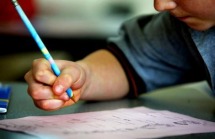 Overview
2016 Testing Updates: 
	Specific changes to the 2016 Grades 3-8 English
      	Language Arts and Mathematics Tests

  Aspects of the tests that remain the same

  Supporting Your Child’s Learning
2016 Testing Updates
Change to a new testing Vendor

Greater involvement of educators in the test development process

A shift to untimed testing

A decrease in the number of test questions
ELA Test Format
Comparison of the 2015 & 2016 ELA Tests
Math Test Format
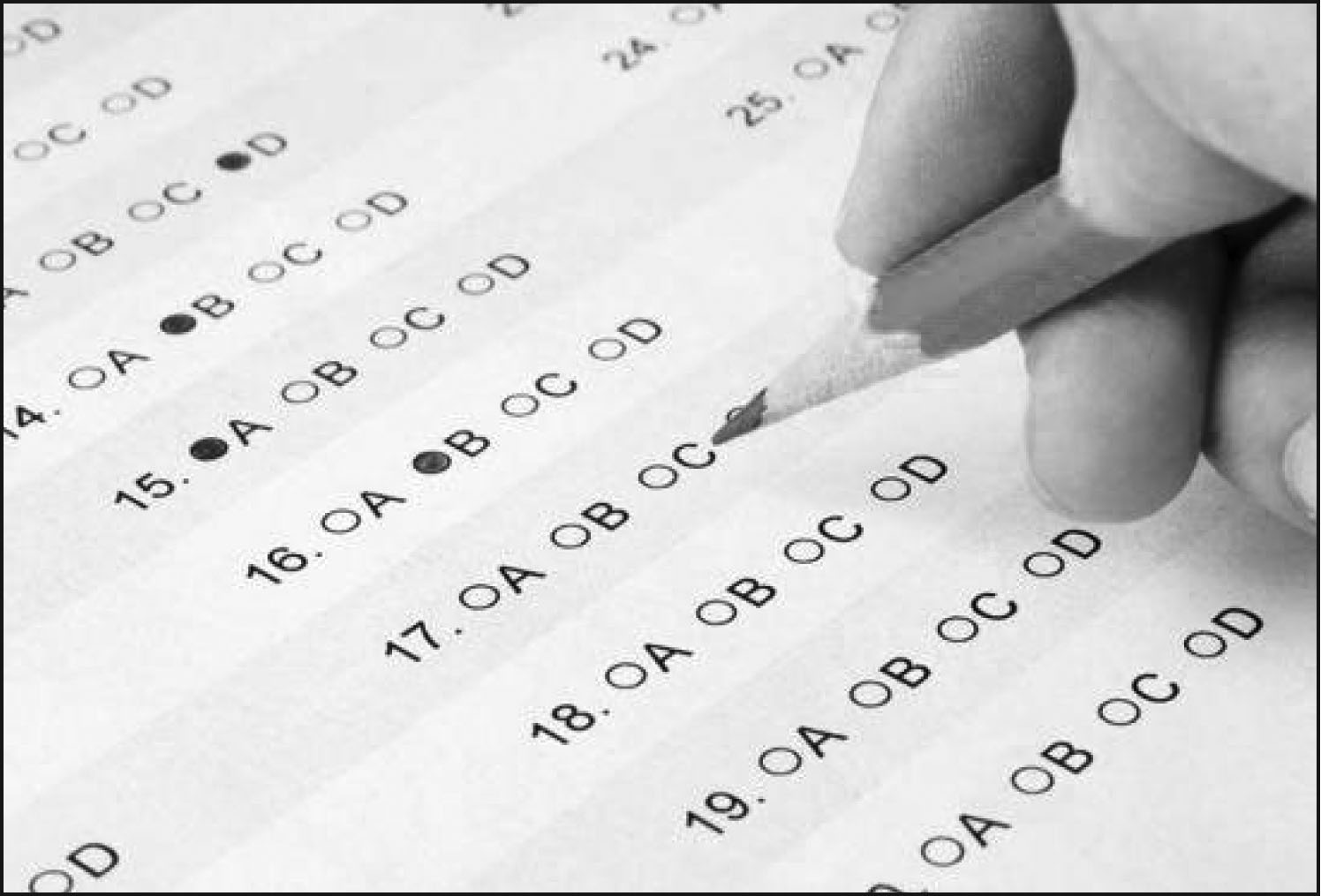 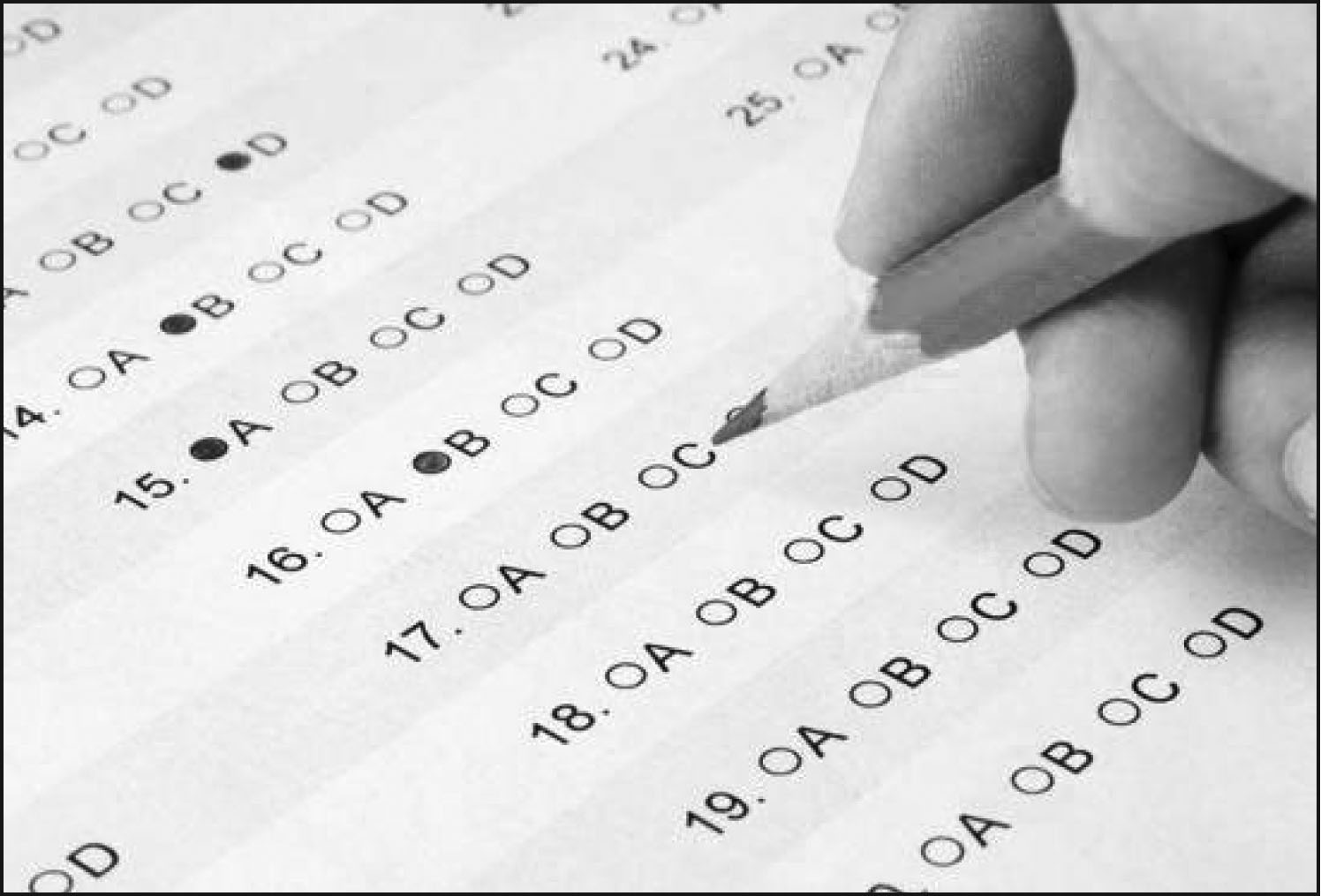 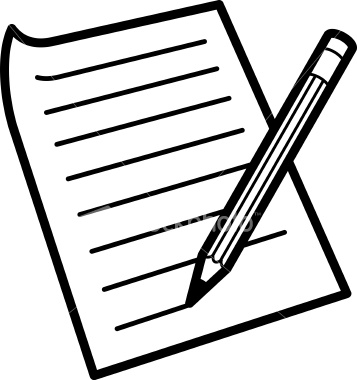 Comparison of the 2015 & 2016 Mathematics Tests
2016 ELA Testing Dates
Wednesday, April 6th
Tuesday, April 5th
Thursday, April 7th
ELA
2016 Math Testing Dates
Thursday, April 14th
Wednesday, April  13th
Friday, 
April 15th
MATH
What remains the same …
Common Core Learning Standards: ELA
Supporting Your Child at Home: 
ELA
Read often to, with and alongside your child

Keep track of the time your child spends reading daily  

Expose your child to varying types of texts – fiction, non-fiction, poetry.  Reading beyond books: newspaper articles; magazines; instructions; cookbooks; song lyrics

Read more challenging books with your child
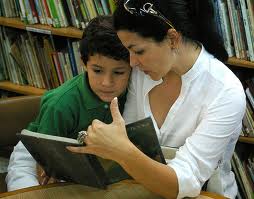 Supporting Your Child at Home: 
ELA
Discuss books with your child.  Ask open-ended questions. Ask your child to support responses with “evidence from the text” or by simply asking, “How do you know that?”







Encourage writing at home – keeping a journal, writing letters, etc.
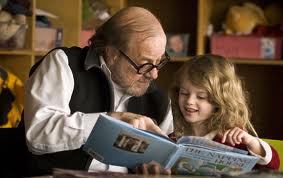 Common Core Learning Standards: 
Mathematics
Learn more about less 

Build skills across grades

Speed and accuracy

Really know it, really do it

Think fast AND solve problems

Use it in the real world
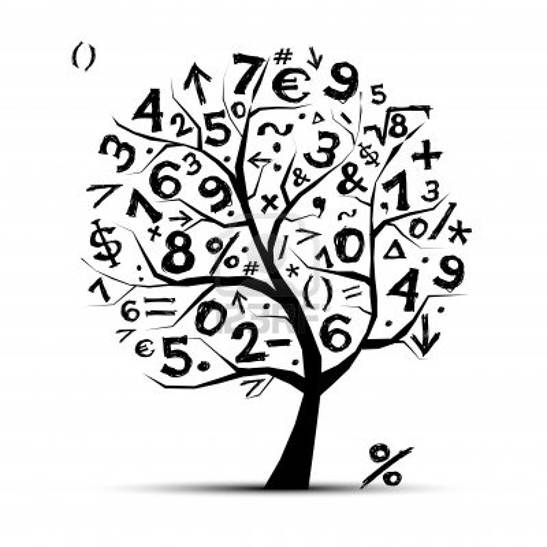 EngageNY.org
14
Supporting Learning at Home: 
Mathematics
Be aware of what your child struggled with last year and how that will effect ongoing learning

Know what the priority work is for your child at their grade level

Help him/her know, understand and memorize basic math facts

Ask questions and review your child’s homework to see whether he/she understands why, as well as what the answer is

Ask your child to do the math that comes up in daily life
Parent Resources
Council of Great City Schools Parent Roadmap to the Common Core Standards                                                          http://www.cgcs.org/Domain/36 
This publication on this site provides individual road maps for ELA and Mathematics for  grades K-8.  It includes timelines showing how selected standards change from year to year.  The publication guides parents through what their child will be learning and how they can support their learning.
National PTA Guides for Student Success  http://pta.org/parents/content.cfm?ItemNumber=2583 
This site includes what students should be learning in each grade and activities parents can do at home to support their child’s learning.
Engage New York Parent and Family Resources http://engageny.org/parent-and-family-resources
This page links to resources that help parents better understand how New York is implementing Common Core Learning Standards and how they will look in the classrooms.
Questions/Comments
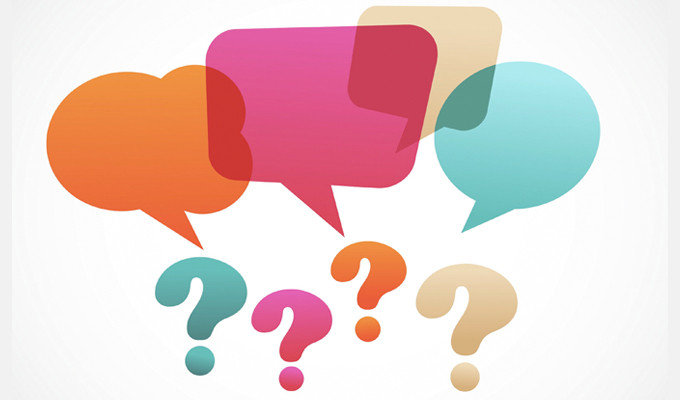